VPS Outline: Things to Remember
This is the most publically viewed deliverable
Cite everything TWICE
Once in the video and again in the credits
Know your creative commons licensing 
ASK if you are questioning a source
You need a media release from for anyone in the video
Everyone on your team is not required to be seen or heard in the video
(It is recommended to show some type of team photo with names so you can get credit where credit is do)
Video does not need to contain results but if you have them you are encouraged to incorporate them
Have fun! You may show this to your next employer.
Opening
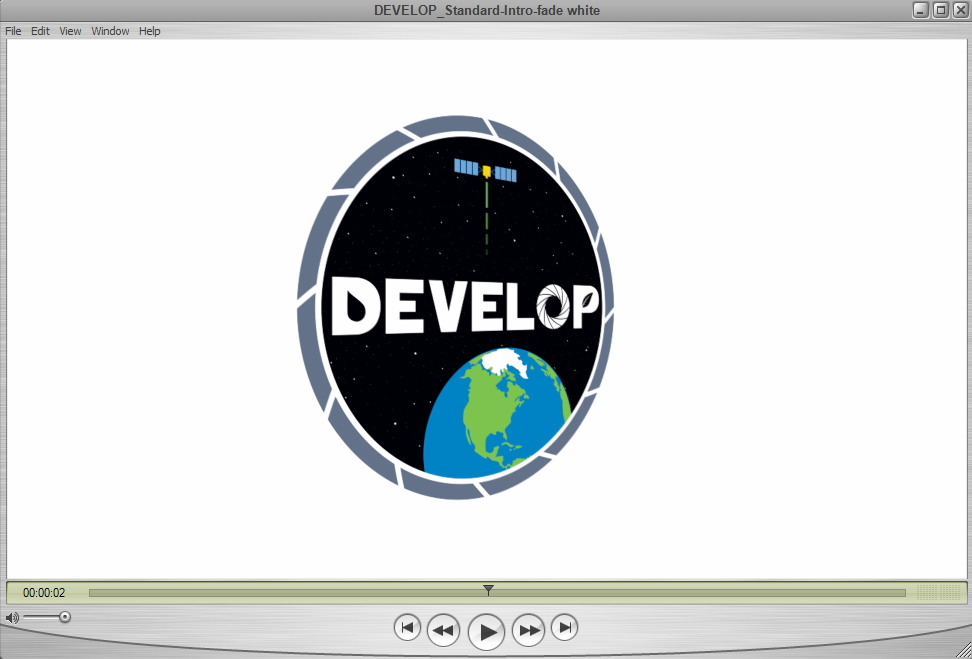 Community Concerns
Why is this project important? What are the community concerns?
Found In
Proposal: Community Concerns
Project Summary: Community Concerns
Team/Project Objectives
What are the objectives of this project?
Found In
Proposal: Project Synopsis
Project Summary: Objective Overview
Partners
What are the project partner’s current decision making process and how will the incorporation of NASA EOs help improve this process?
Found In
Proposal: End-User’s current Decision-Making Process     
End-User’s Capacity to Use NASA Earth Observations
Project Summary: Current Management Practices & Policies
End Products/Sensors Used
What end product will be produced during this project and what Earth observations will be used? How will these Earth observations be used?
Found In
Proposal: End Products, Earth Observations
Project Summary: Earth Observations & Parameters
Partner Benefits/Conclusion
How will these end products help improve partner decision making?
Found In
Proposal: End-User Benefits
Project Summary: N/A
Mandatory Credits
Found On
DEVELOPedia
Ending
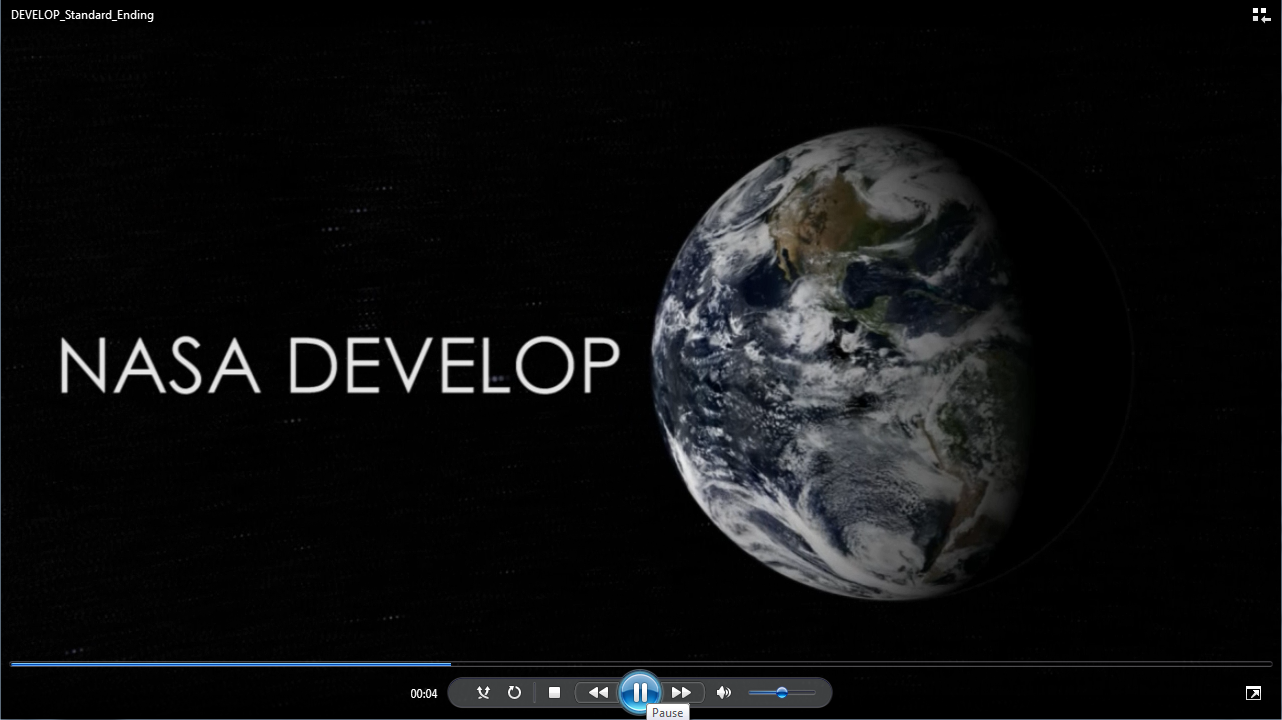